Writing New Courses – Effective Practices for a High Quality Integrated Course Outline
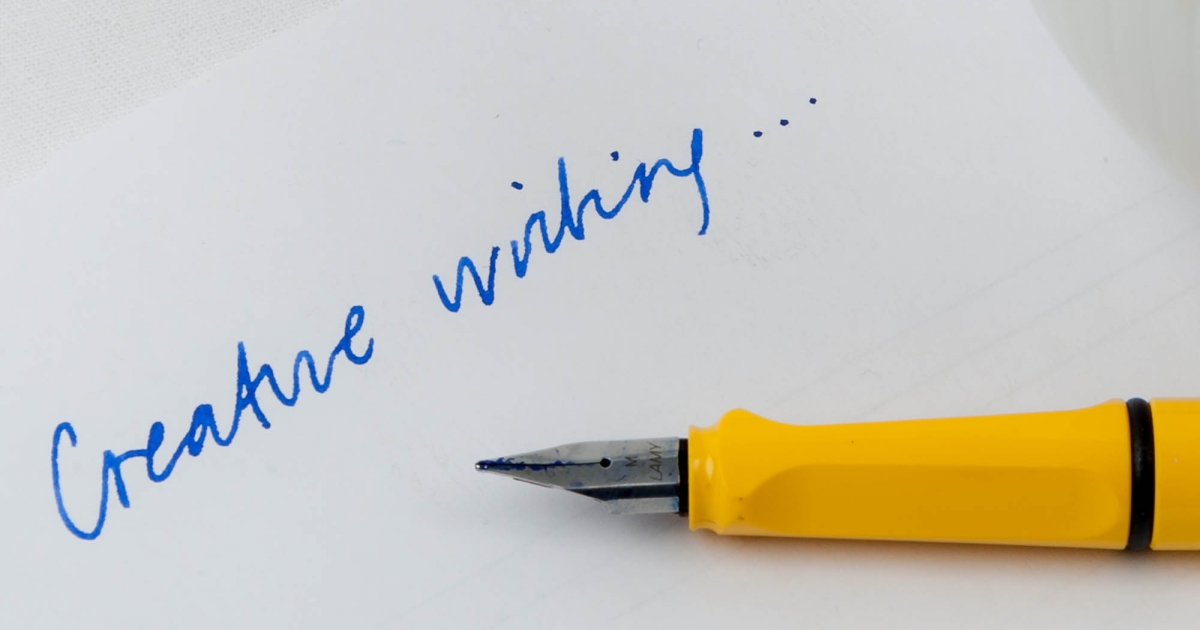 Presenters:
Carol Kimbrough,  Hartnell  College
Diane Hurlbut, Irvine Valley College 

2016 ASCCC Curriculum Institute
DESCRIPTION
Writing a quality course outline of record that clearly demonstrates both the scope and rigor in all aspects of a course is important for many reasons.  This breakout provides guidance on how to write a course outline of record that communicates to fellow faculty and to the public that the course meets the appropriate expectations of rigor.
Redefined Problem Statement
What is academic rigor?
How do we establish and uphold academic rigor on our campus?
Based on a belief that academic rigor is a multi-faceted concept that encompasses curricular,  institutional, student and faculty behaviors which reflect a core belief system.
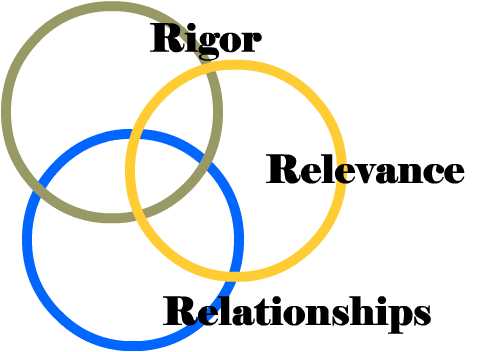 Academic Rigor is Multi-Faceted
Academic Rigor and the COR
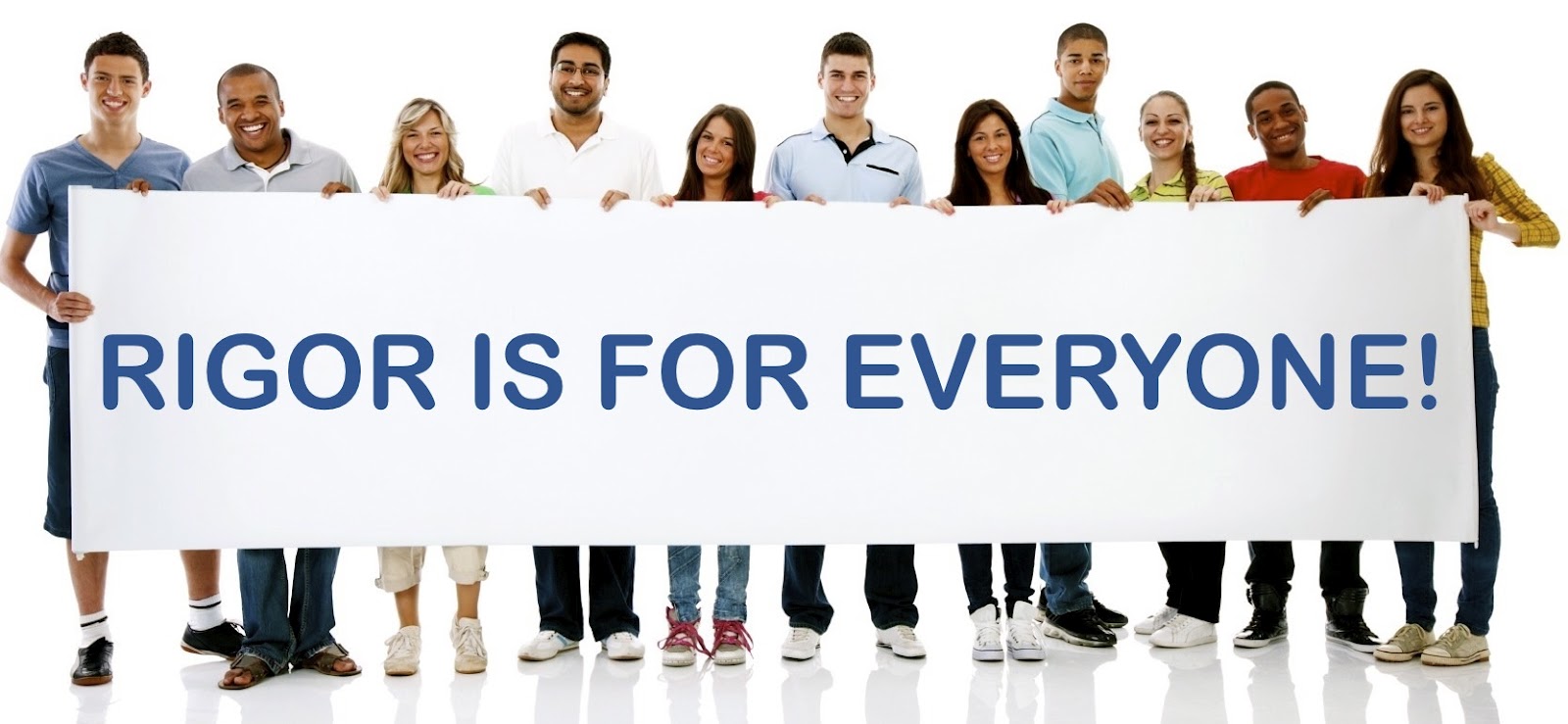 Course Outline of Record (COR)
A legal document containing required elements  specified in §55002 
Legal contract between faculty, student, and college
Basis for articulation agreements and statewide course identification number (C-ID)
Ensures quality and consistency of course delivery for faculty
Ensures instructional integrity, content and rigor across all section offerings
Identifies a body of knowledge that distinguishes one course from another
Justifies unit credit
Approval: Curriculum Committee,  Board of 	                                 Trustees, Chancellor’s Office
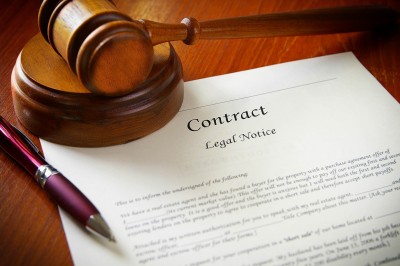 Elements of the COR
§55002 Standards & Criteria for Courses
Standards for Approval:
Grading Policy - demonstrated proficiency in the subject matter (not attendance)
Units – a minimum of 3 hours of student work per week per unit (prorated)
Intensity – critical thinking, independent study outside of class time
Prerequisites and Corequisites – student will be highly unlikely to receive a satisfactory grade without knowledge/skills not taught in the requisite course
Basic Skills Requirements – if target course requires competence in communication or computational skills, eligibility for enrollment in associate degree credit courses in English and/or mathematics as prereq or coreq.
Difficulty – critical thinking and application of concepts at college level
Level – learning skills and vocabulary appropriate for college level
Where Do I Begin?
What Do I Want Students to Learn?
Course Objectives
Should be stated in terms of what students will be able to do: “upon completion of this course, the student will be able to. . . . .”
Should clearly connect to achievement of the course learning outcomes (SLOs).
Should be concise but complete: ten might be too many; one is not enough.
Should use verbs that show active learning
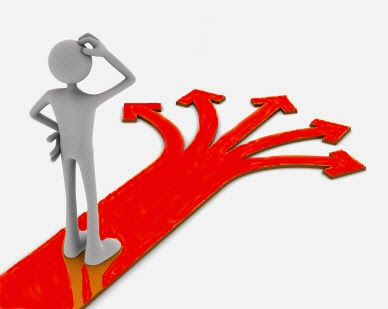 SLOs vs. Objectives: What’s the Difference?
Objectives might be thought of as the “nuts and bolts” of a subject. Outcomes are what we expect students to be able to do with the nuts and bolts in terms of knowledge, skills and abilities.
While objectives state what students will learn, outcomes demonstrate the specific observable and measurable product of that learning – the higher order application of knowledge and skills.
Outcomes usually encompass a gathering together of smaller discrete objectives through analysis, evaluation, and synthesis into more sophisticated skills and abilities.
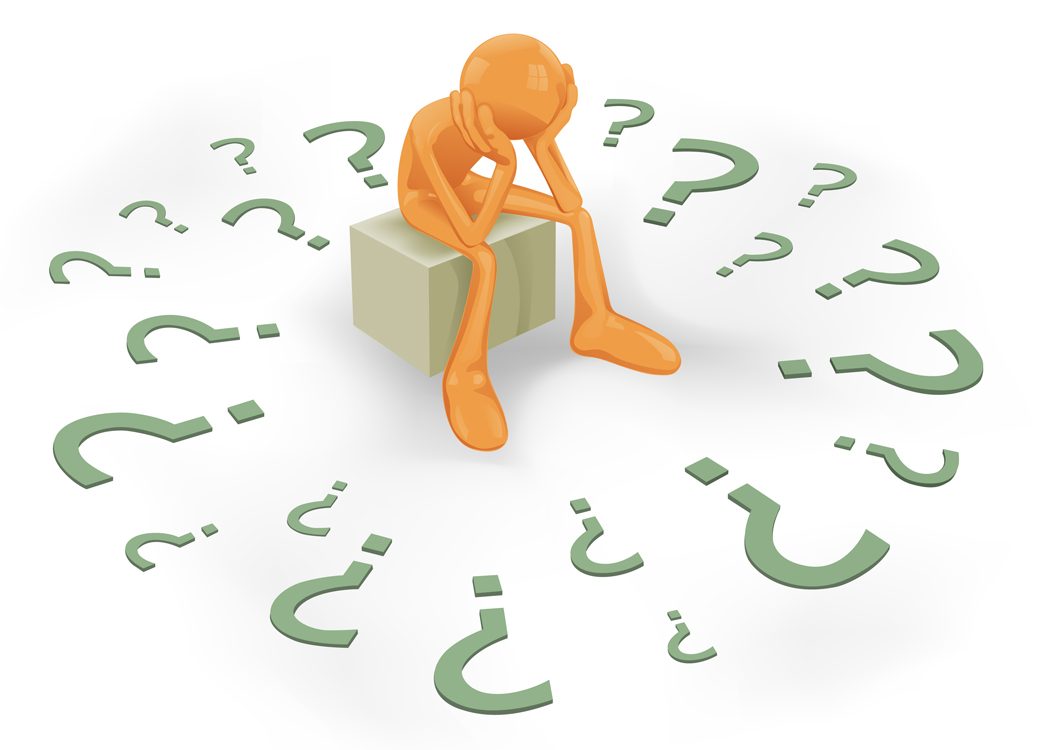 Objectives & SLOs
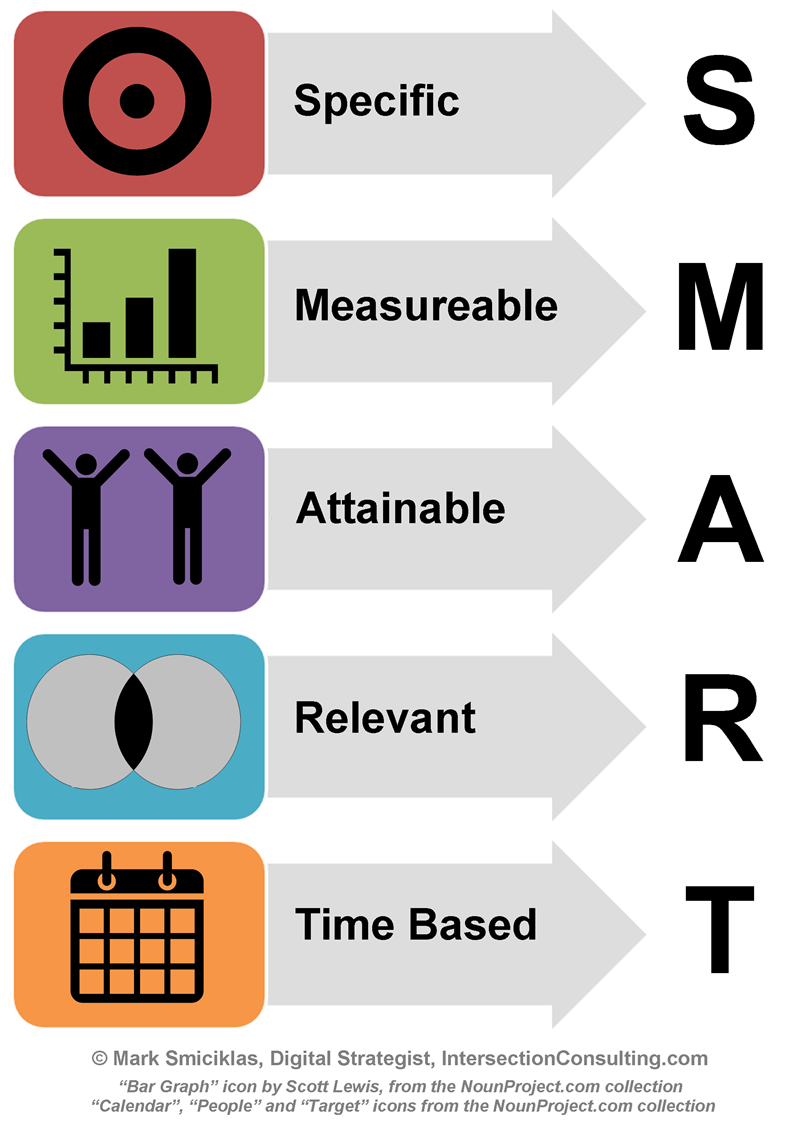 Objectives
Theory, principles, and concepts must be adequately covered.
Critical thinking must be evident throughout the COR but particularly in the objectives, methods of instruction and methods of evaluation.
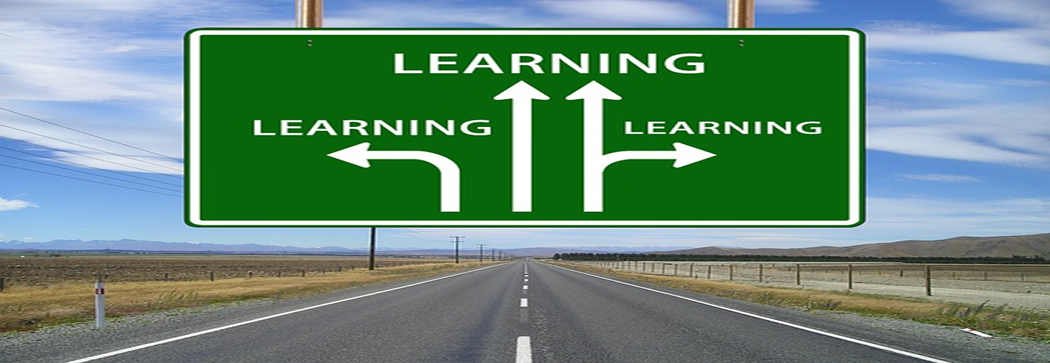 Bloom’s Taxonomy
Critical Thinking:
Analyze        
Synthesize
Evaluate
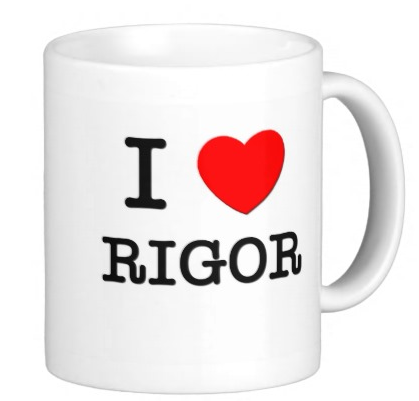 Writing Objectives -With Rigor
Course Content
A listing of all topics to be taught in the course by all instructors
In outline form, with sub-headings that contribute to main topics
Detailed enough that any faculty meeting minimum qualifications to teach the subject area could teach this course and meet course objectives
Content is aligned with course objectives
Supports requisite entry skills 
Lab content is usually separate from “lecture” content in lec/lab combinations
Instructors have some flexibility in how much time they spend on each item, but they MUST cover them all
If time permits, instructors MAY cover additional material (but not at the expense of the content listed in the COR)
Content is Aligned With Objectives
A reviewer should be able to find a match between an objective and the content that supports that objective.
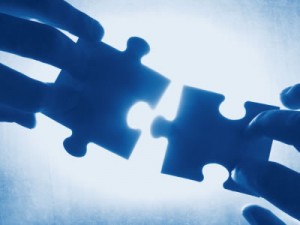 Example of Alignment
Instructional Methods
How will you achieve your course objectives?
The proposed learning environment should be appropriate to support the course objectives.
What is instructor doing?
What will students be doing and experiencing with respect to the instructor, each other, and the environment
Instructional methods should  evoke independent study, critical  thinking, and application of concepts at a college level.
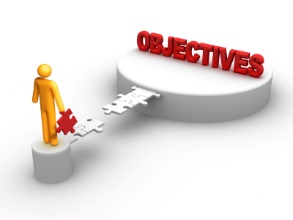 Example
Methods of Assessment
Title 5 does not mandate a comprehensive list of methods for evaluation. Therefore faculty have the freedom to choose assignments following their own expertise and creativity
COR must specify types/examples
Must be appropriate for and specific to course objectives
Must effectively evaluate students’ critical thinking ability and require them to work independently
“The grade is based on demonstrated proficiency in subject matter and the ability to demonstrate that proficiency.”
Integrated Examples
Class Assignments
Assignments should be designed to support the course content and  objectives.
Per title 5, assignments should be expected to take a typical student 32-36 hours  to complete per unit of lecture.
Assignments should be aligned with objectives and contribute to students reaching those objectives.
Class Assignments
The assignments section of the COR should be detailed enough to give instructors, students, and reviewers a clear understanding of the rigor of student work that is expected.
Should not be so restrictive that it limits the  academic freedom of individual instructors, however. 
Alternate assignments may be included in lieu of a field trip or theatre performance.
Assignments must be described sufficiently to document independent work, critical thinking, and a level of difficulty consistent with college-level work.
Assignments: Examples
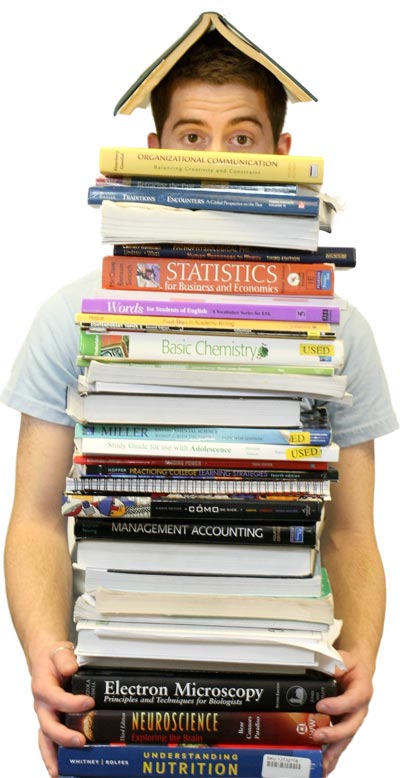 Textbooks
Any course that is part of CSU GE Breadth or IGETC MUST have a required textbook.
The primary text plays a central role in the articulation of a course
Should be clearly recognized by the discipline as an authoritative, college-level, major work.
Outside reading assignments may reference the required text and provide average # of pages per week.
For textbooks with a publication date more than five years old, a brief justification should be included for articulation purposes.  For example:  classic text, Shakespeare, Mozart, etc.
Do all instructors have to use the textbook listed on the COR? What about academic freedom issues?
Putting It All Together
An example of Integration
Resources
Useful Resources!
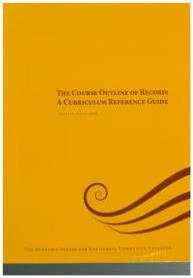 ASCCC: The Course Outline of Record: A Curriculum Reference Guide (2008) http://www.asccc.org/sites/default/files/publications/Curriculum-paper_0.pdf
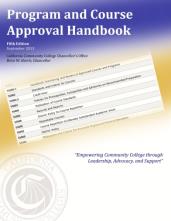 Program and Course Approval Handbook (PCAH), 5th Edition
http://extranet.cccco.edu/Portals/1/AA/ProgramCourseApproval/Handbook_5thEd_BOGapproved.pdf
Resources
California Community Colleges Curriculum
http://www.ccccurriculum.net/ 
Chancellor’s Office Curriculum & Instruction Division
http://extranet.cccco.edu/Divisions/AcademicAffairs/CurriculumandInstructionUnit/Curriculum.aspx 
Title 5   http://ccr.oal.ca.gov
Click on Title 5 Education
Click on Division 6. California Community Colleges 
Click on Chapter 6. Curriculum and Instruction 
California  Intersegmental Articulation Council Resources
http://ciac.csusb.edu/resources.html   (course outlines)
Questions??
Thank you for joining us!
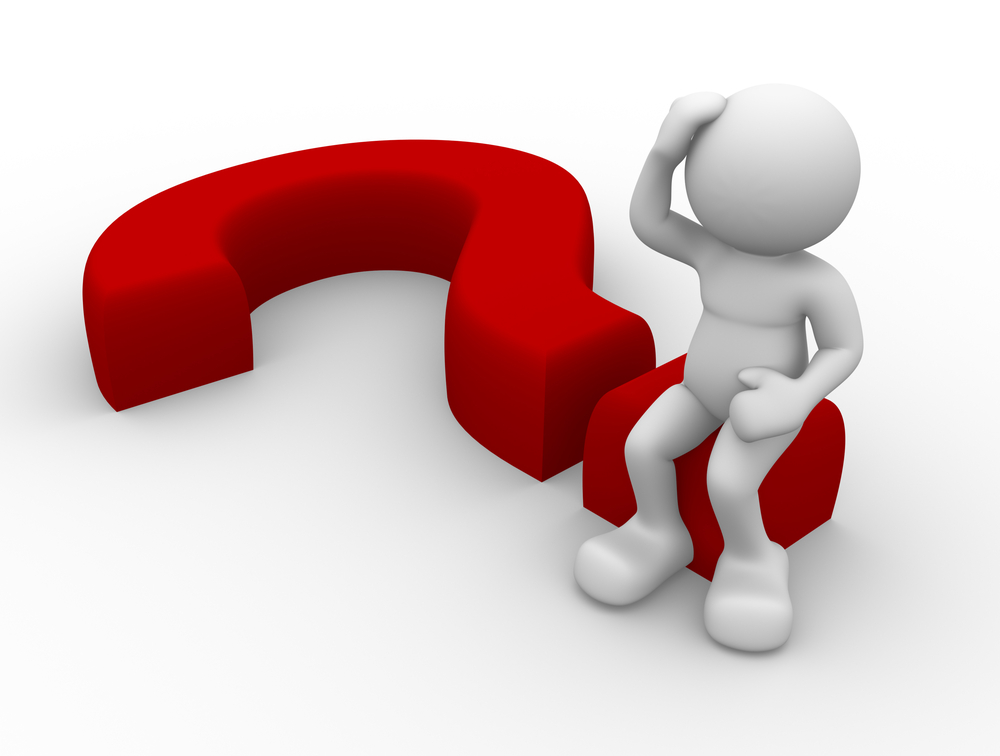